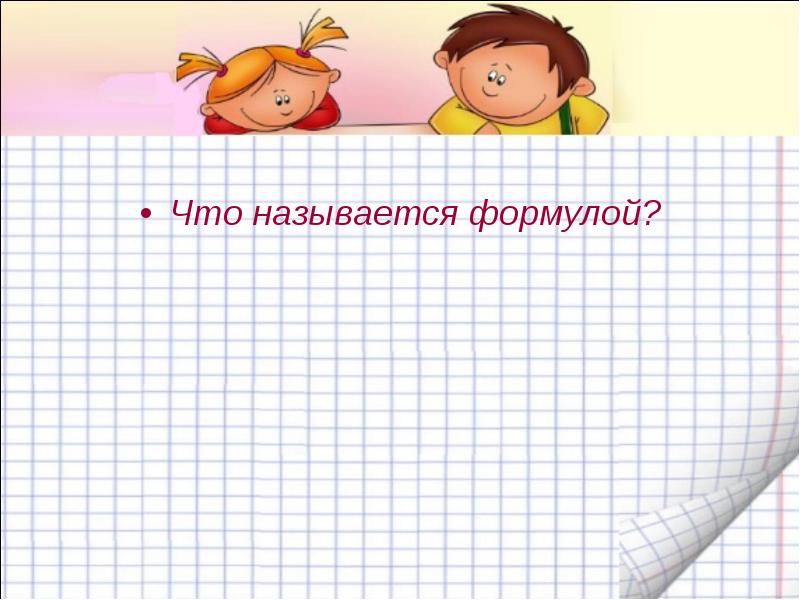 СОВРЕМЕННЫЕ ЗДОРОВЬЕСБЕРЕГАЮЩИЕ ТЕХНОЛОГИИ В РАБОТЕ С ДОШКОЛЬНИКАМИ С НАРУШЕНИЯМИ РЕЧИ
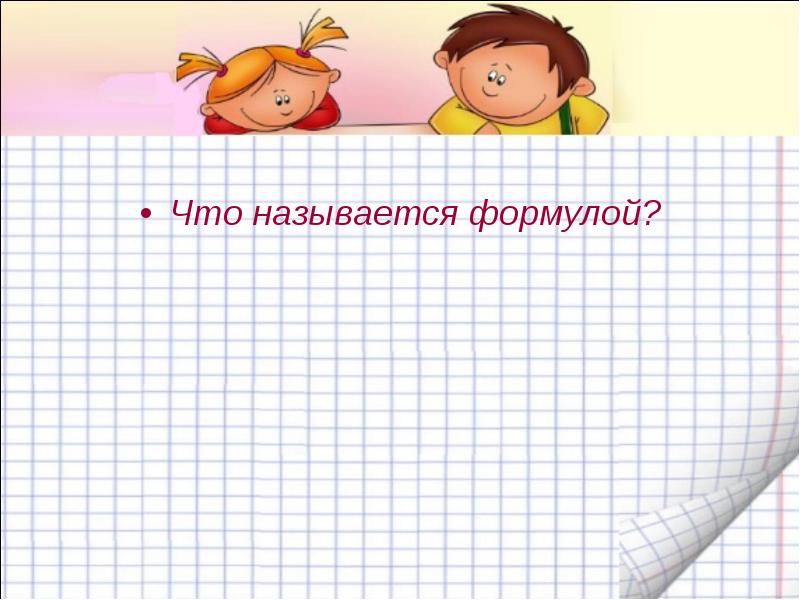 ПОДГОТОВИЛИ: учителя-логопеды                     МКДОУ № 451
Светлана Михайловна Барышникова
Елена Александровна Соловьева
Лариса Анатольевна Чупина
Алёна Александровна Фокеева
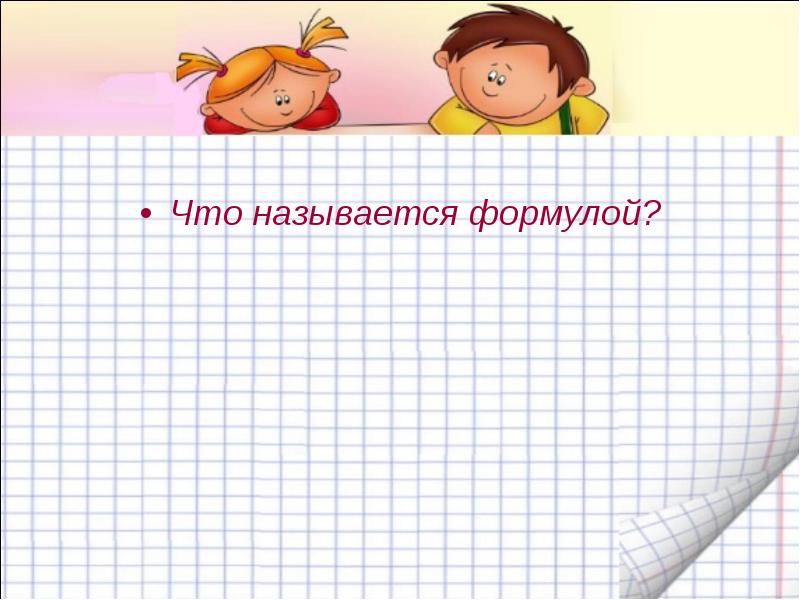 Забота о здоровье ребенка занимает приоритетные позиции, так как любой стране нужны личности творческие, гармонично развитые, активные и здоровые.
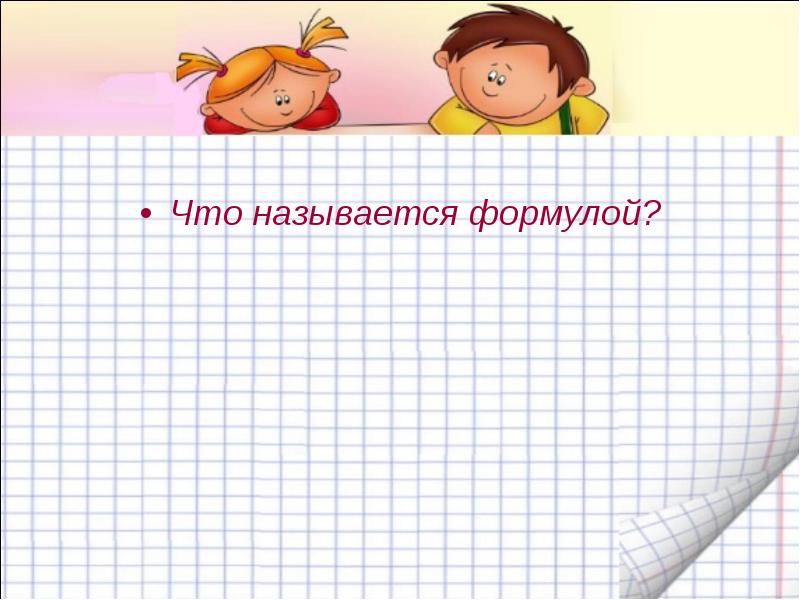 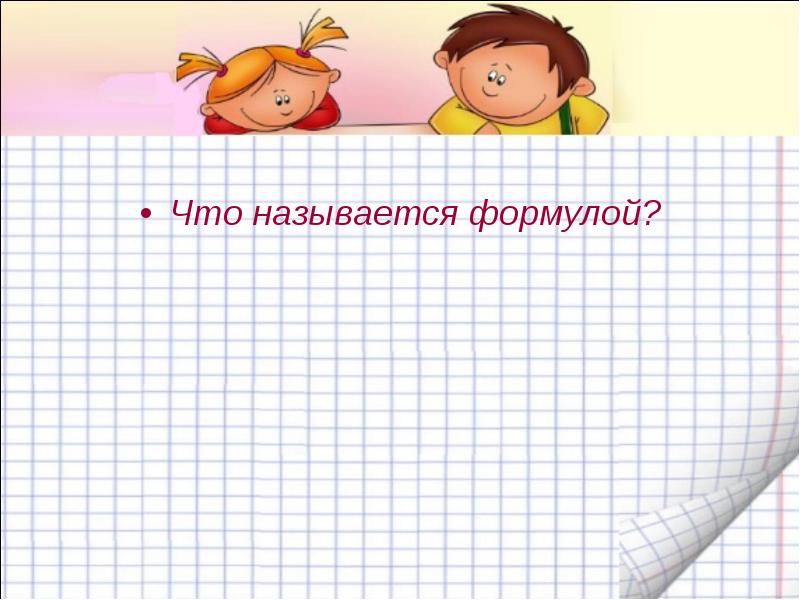 Аспекты здоровья
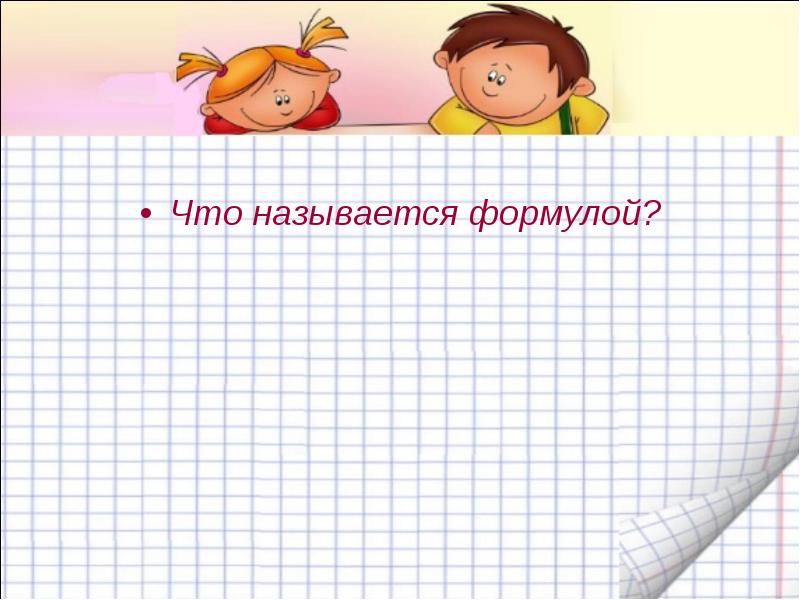 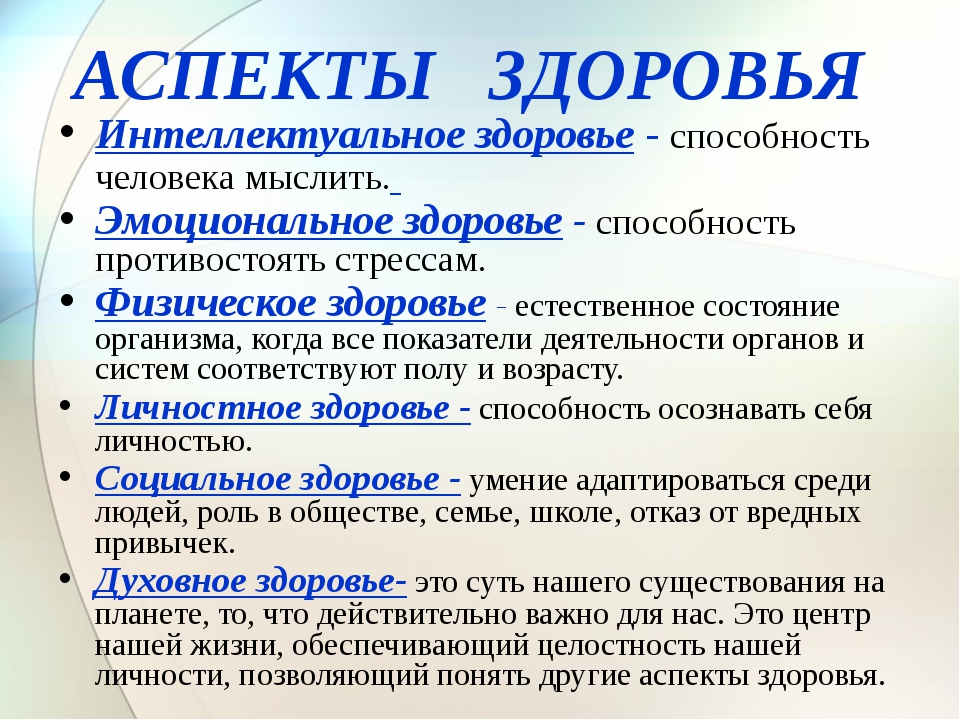 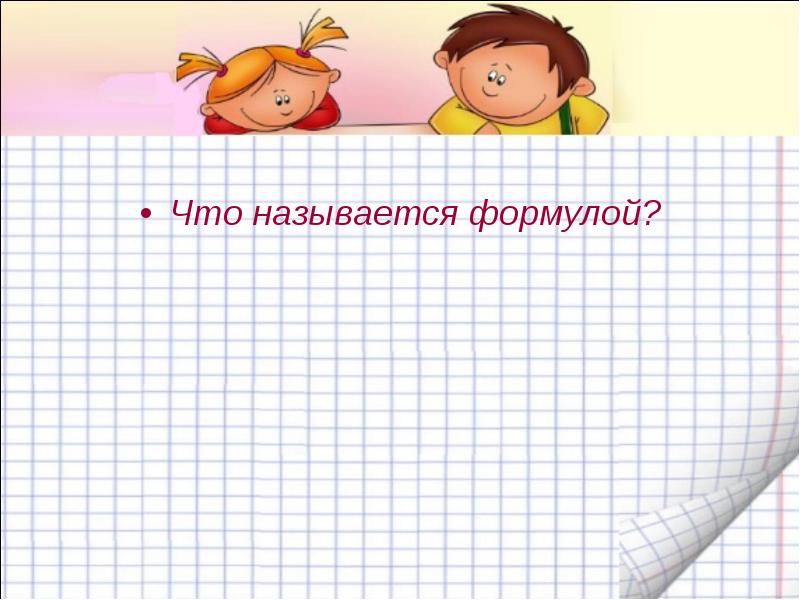 До 3 лет речь и мышление  в своём 
развитии идут параллельно друг с другом.

После 3 лет речь и мышление начинают взаимодействовать, развиваться совместно: отставание в речевом развитии влечёт за собой отставание в развитии мыслительной функции и наоборот.
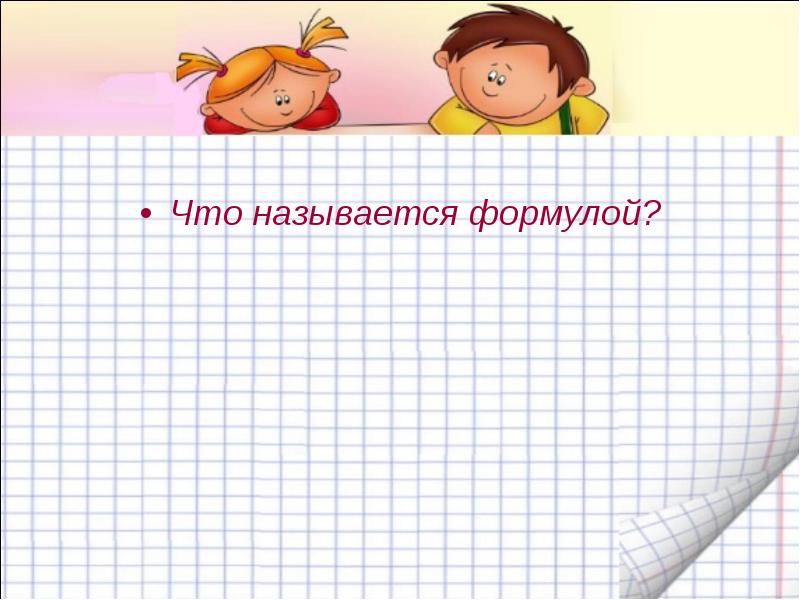 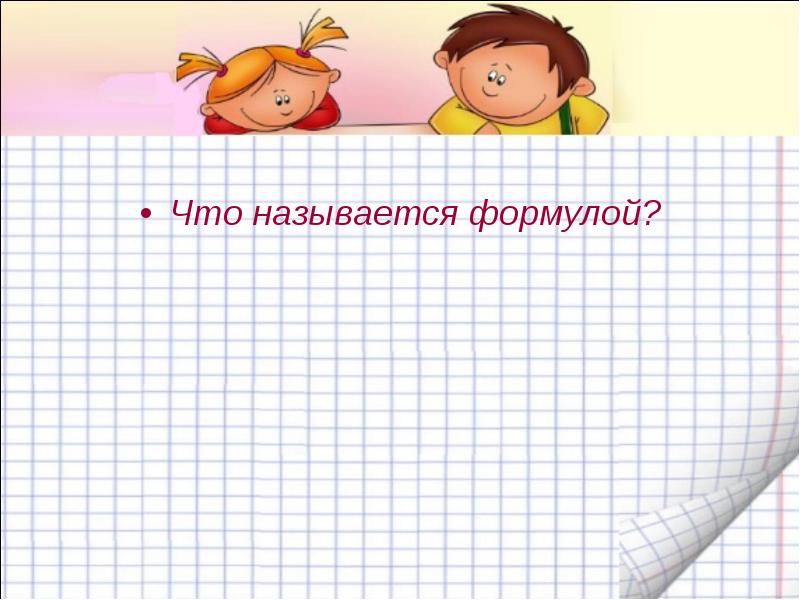 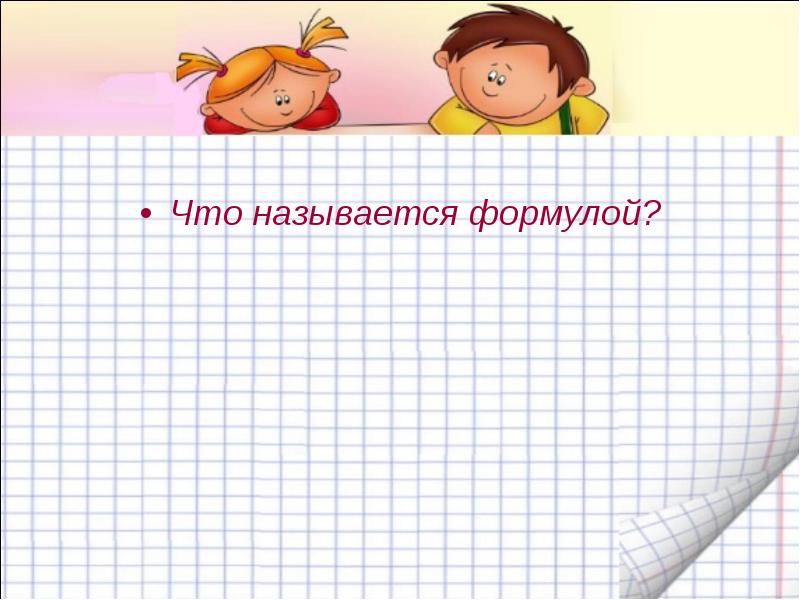 Основная задача ДОУ  — создание благоприятных условий для сохранения и улучшения здоровья детей
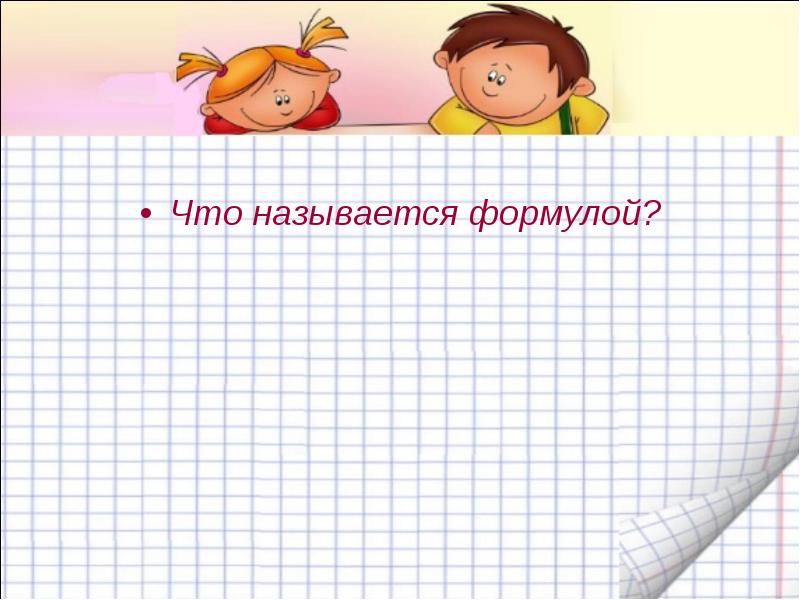 Дошкольный возраст –период в развитии ребенка, когда закладывается фундамент его здоровья
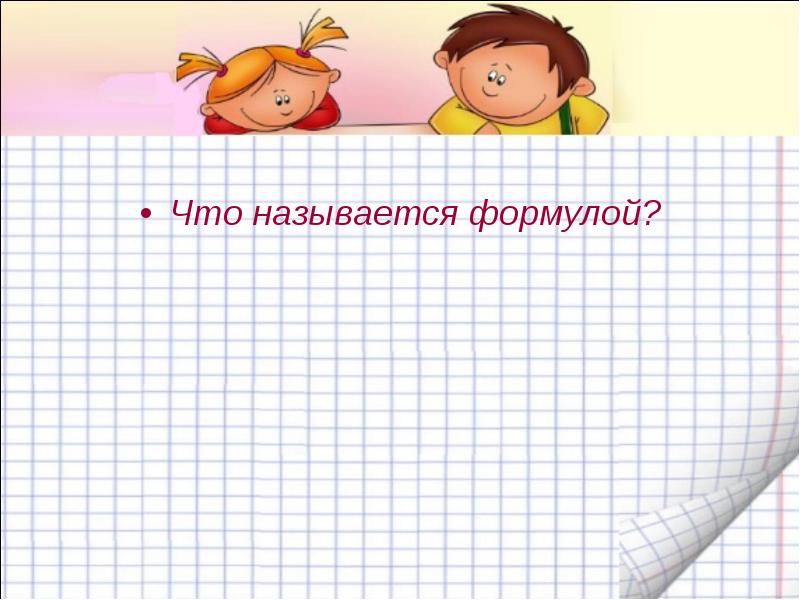 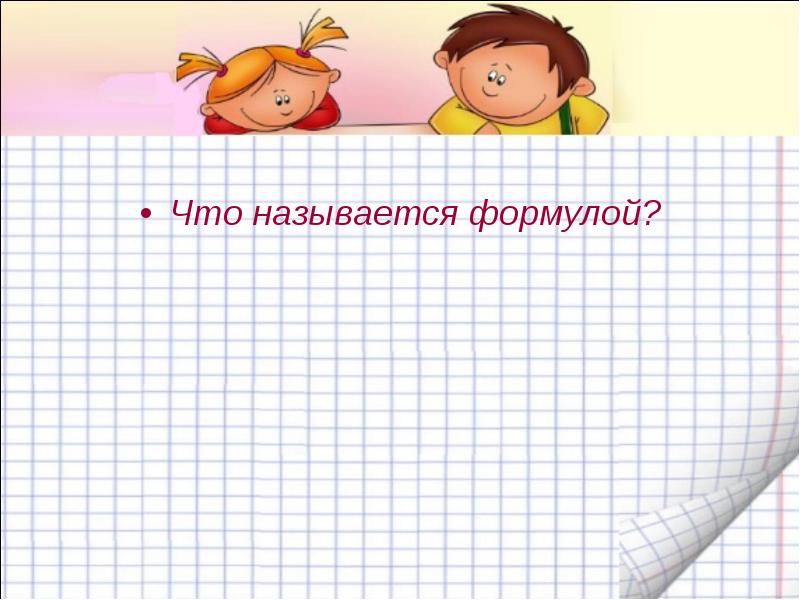 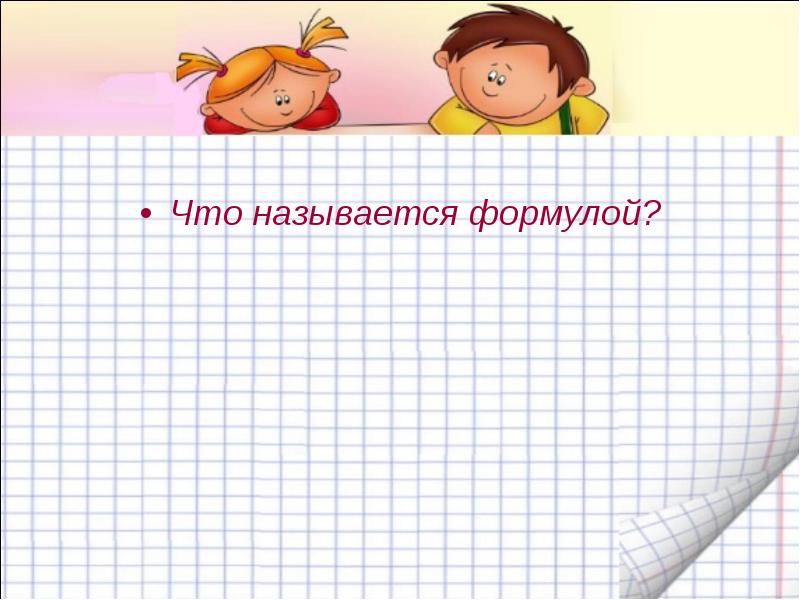 Здоровьесберегающие технологии – перспективное средство развивающей работы с детьми:
Артикуляционная гимнастика;
Дыхательная гимнастика;
Зрительная гимнастика;
Общая моторика;
Мелкая моторика;
Самомассаж
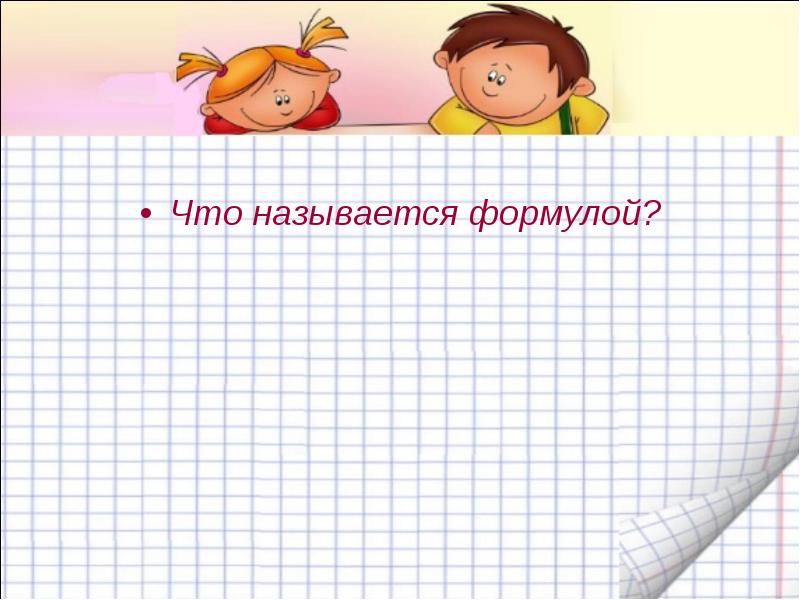 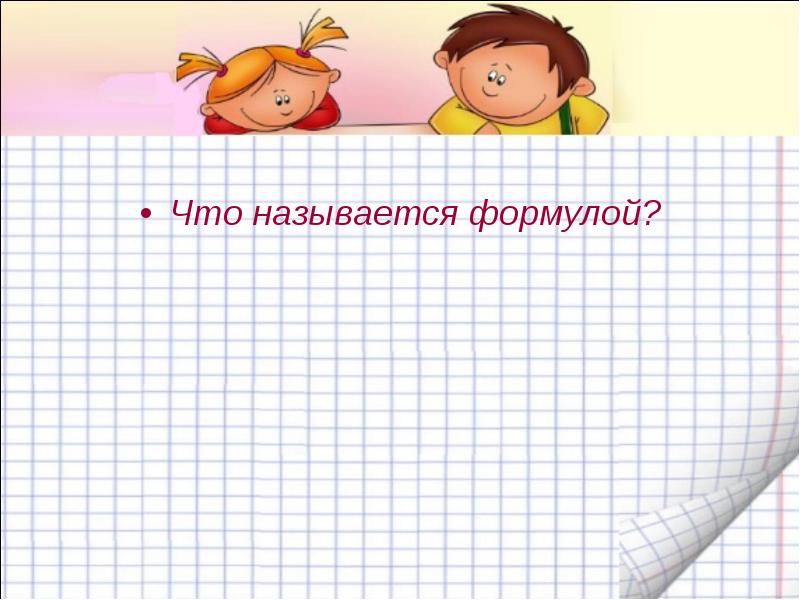 Здоровьесберегающие компоненты:
Артикуляционная гимнастика
Регулярное выполнение поможет: 

улучшить кровоснабжение артикуляционных органов и их нервную проводимость;

улучшить подвижность артикуляционных органов;

укрепить мышечную систему языка, губ, щёк

Хорошее профилактическое средство
для развития речи
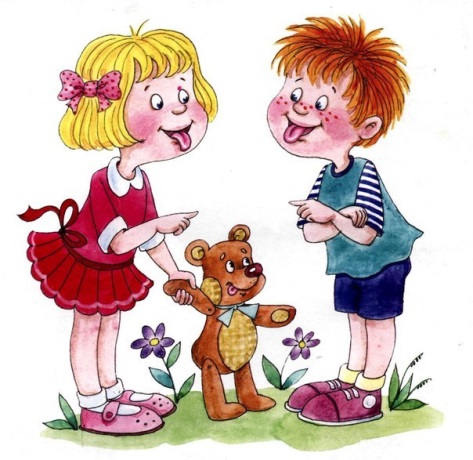 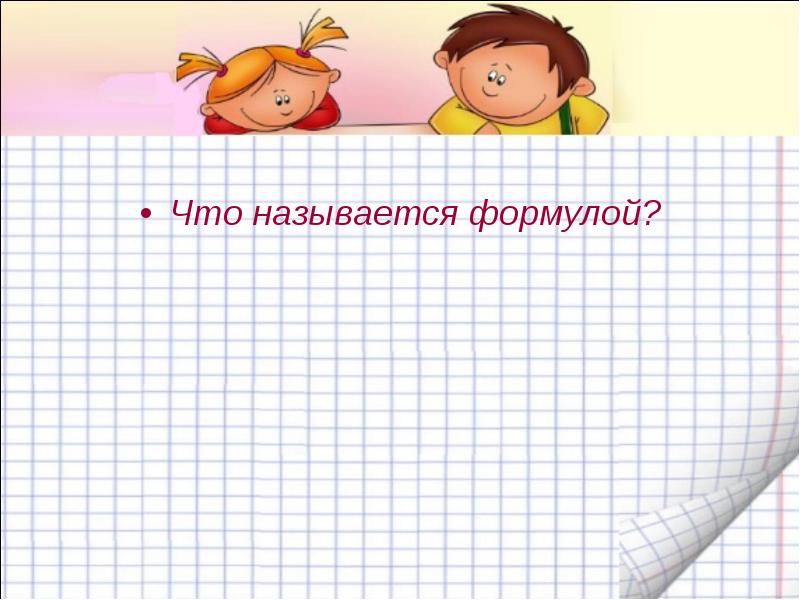 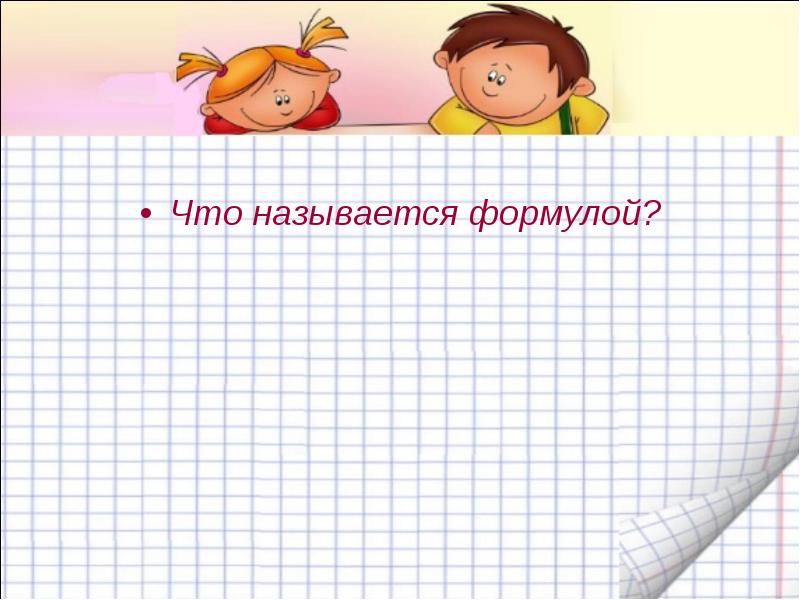 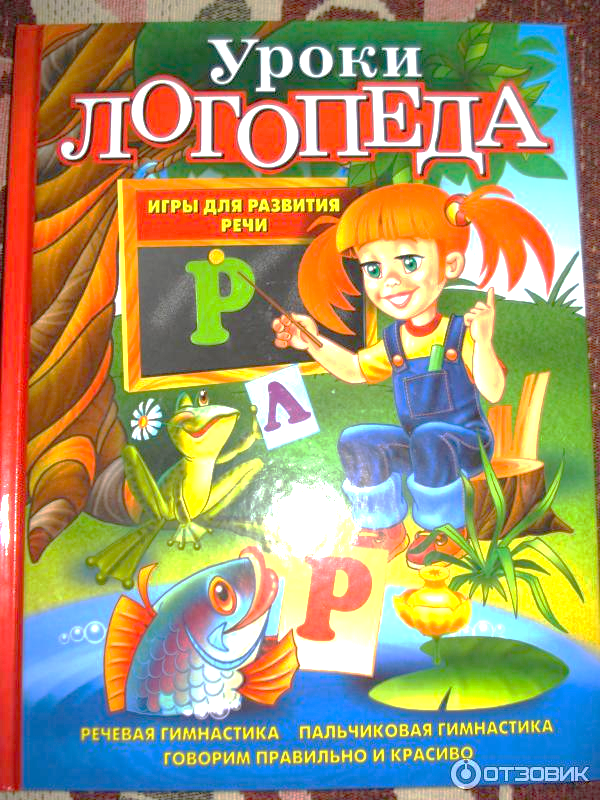 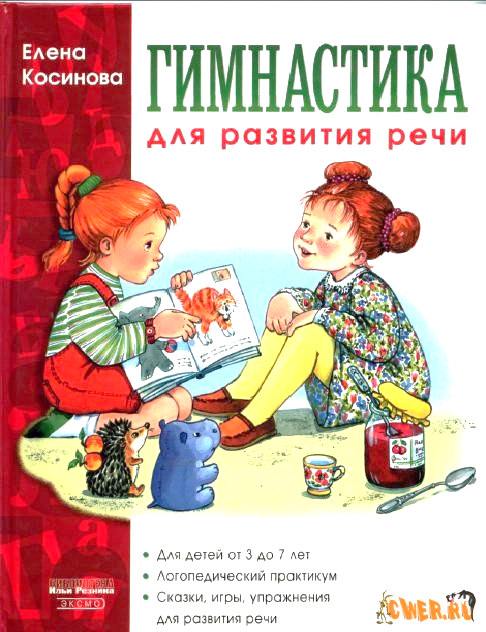 2. Дыхательная гимнастика

Упражнения дыхательной гимнастики направлены:

 на закрепление навыков  речевого дыхания;
на развитие силы, плавности, длительности выдоха; 
на развитие мягкости и гибкости голоса;
(на формирование умения правильно пользоваться голосом в зависимости от ситуации)
Хорошее профилактическое средство
простудных заболеваний.
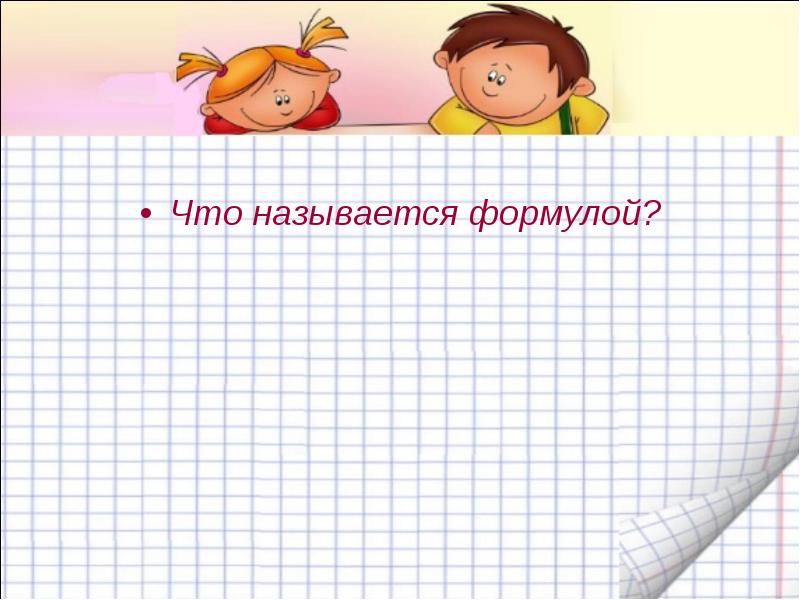 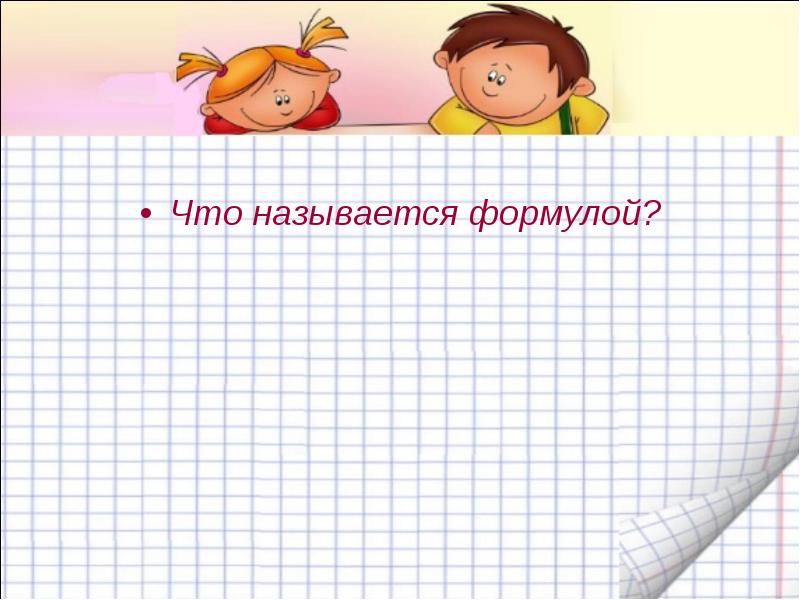 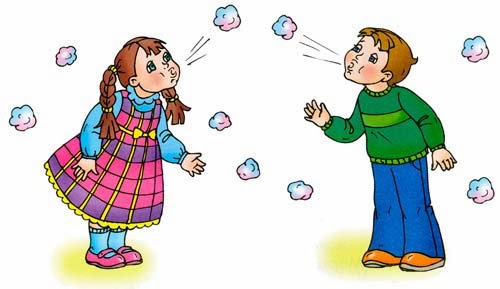 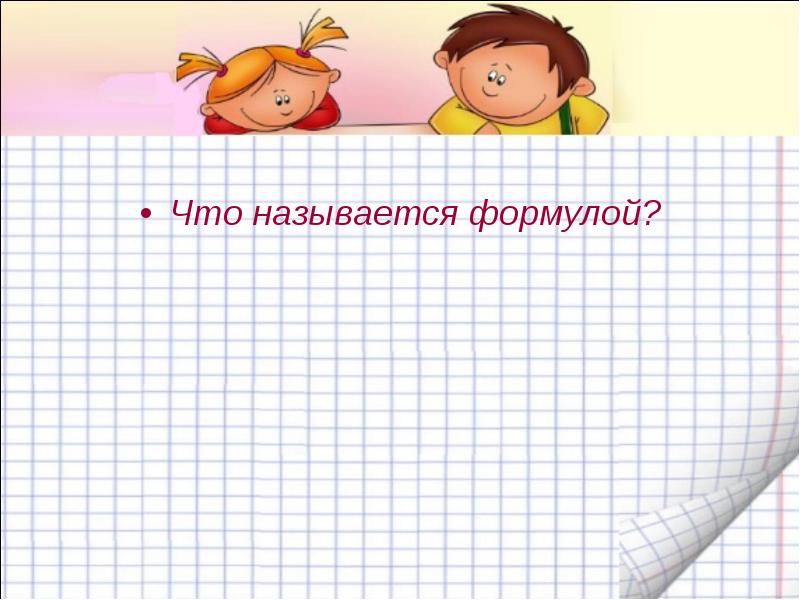 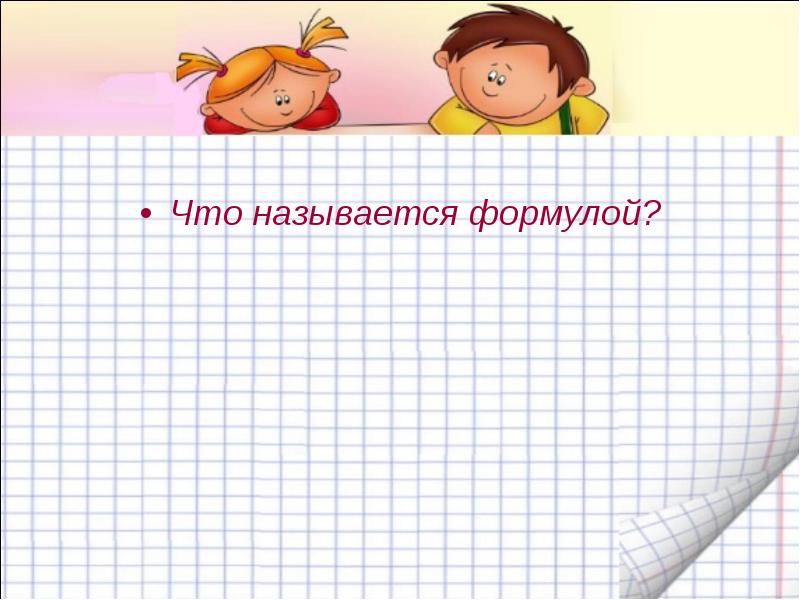 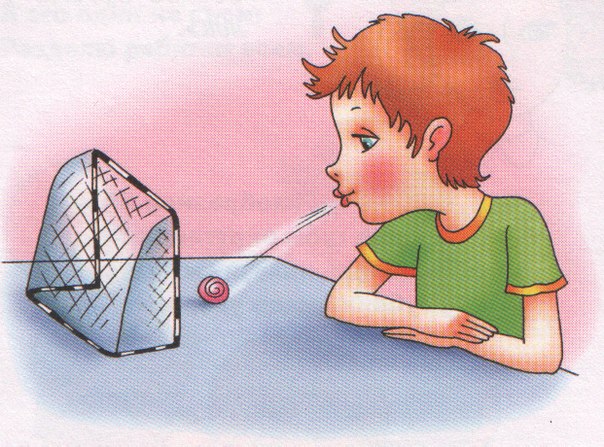 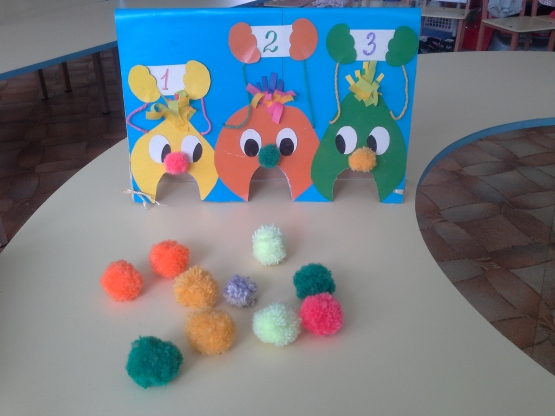 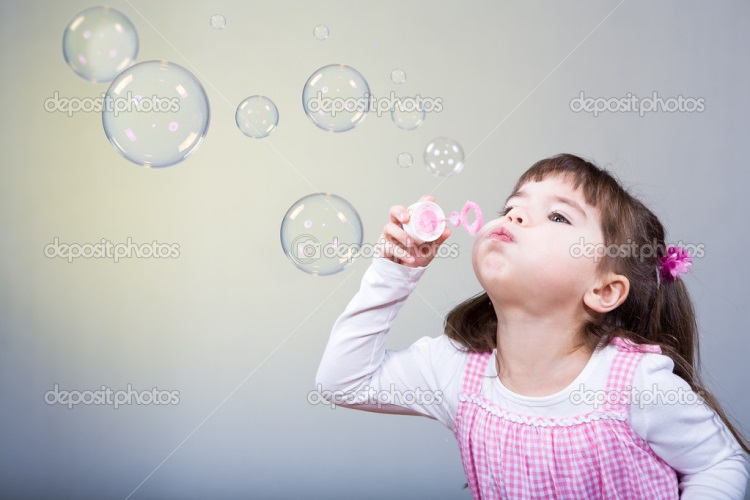 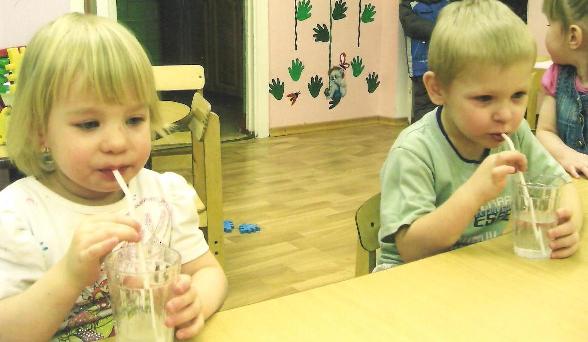 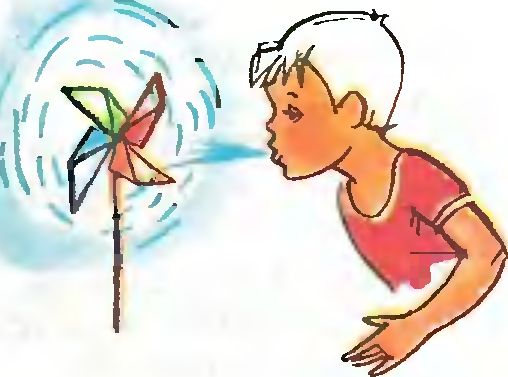 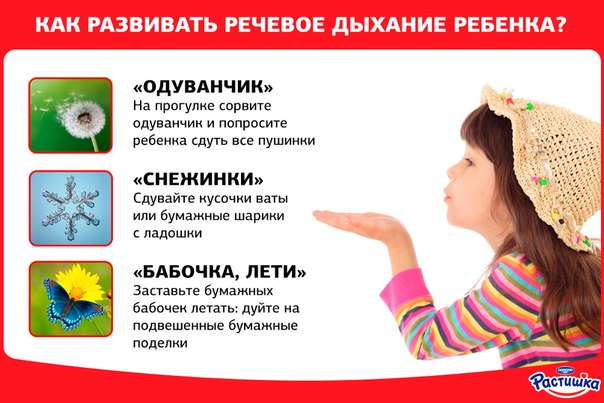 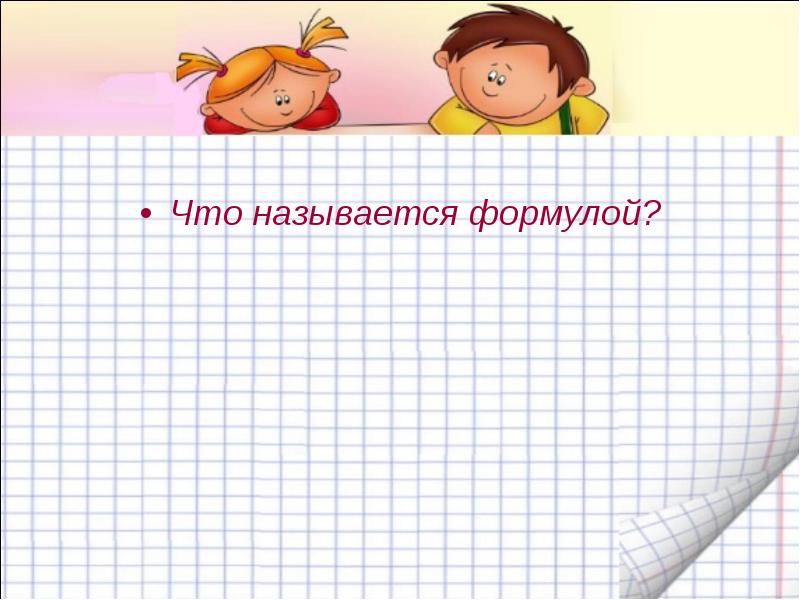 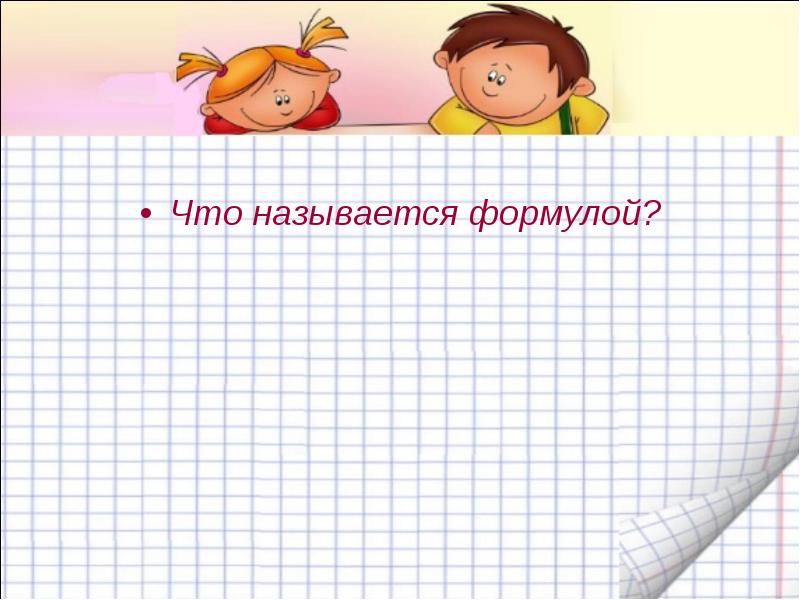 3. Зрительная гимнастика

Регулярное выполнение поможет: 

улучшить циркуляцию крови в глазах
укрепить мышцы глаз;

улучшить способность глаза человека к хорошему качеству зрения на разных расстояниях (аккомодация)
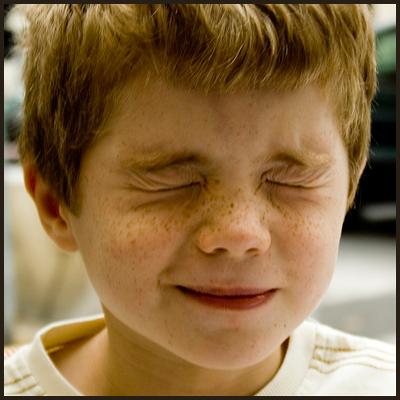 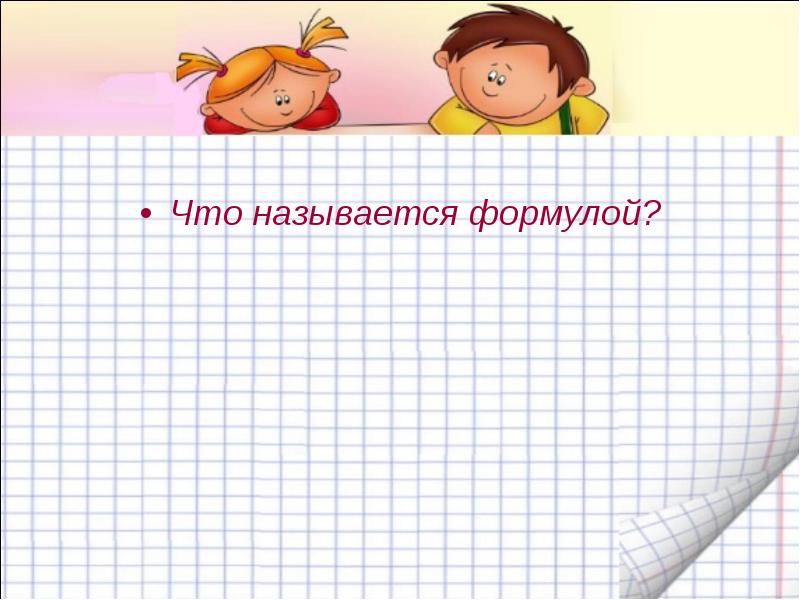 Для развития  глазо-двигательной функции можно  использовать различные лабиринты. 
Эти упражнения так же способствуют  развитию зрительного внимания, мелкой моторики и графомотрных навыков.
Хорошее профилактическое средство дисграфии (нарушение письма).
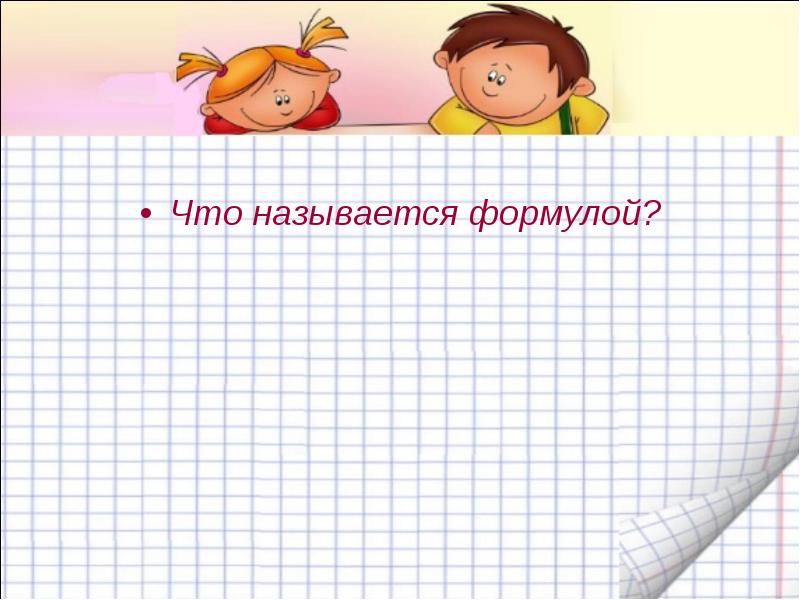 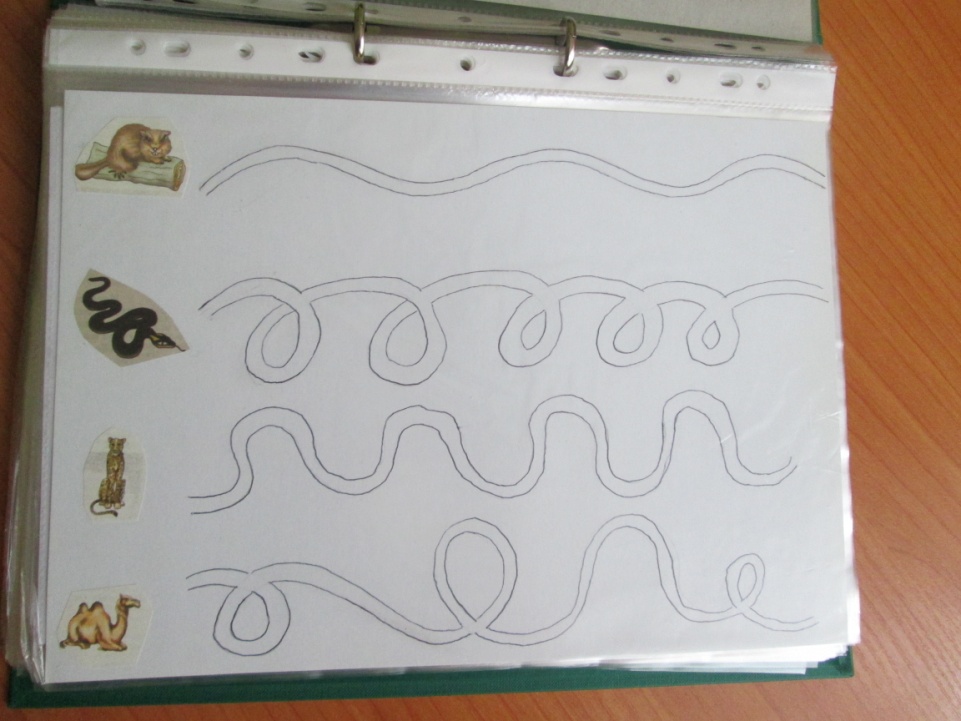 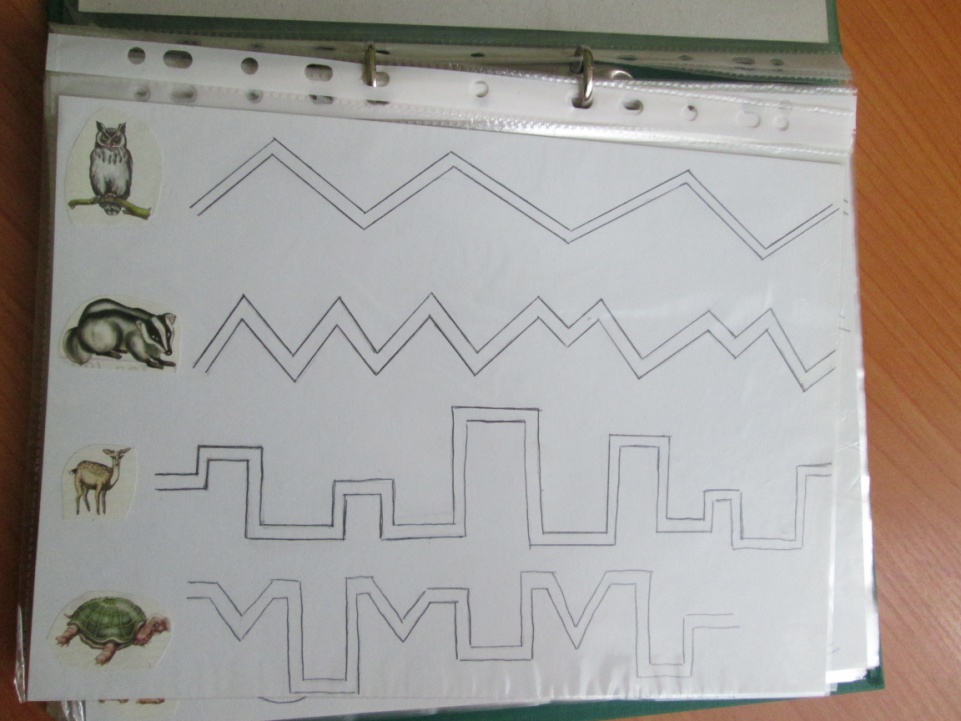 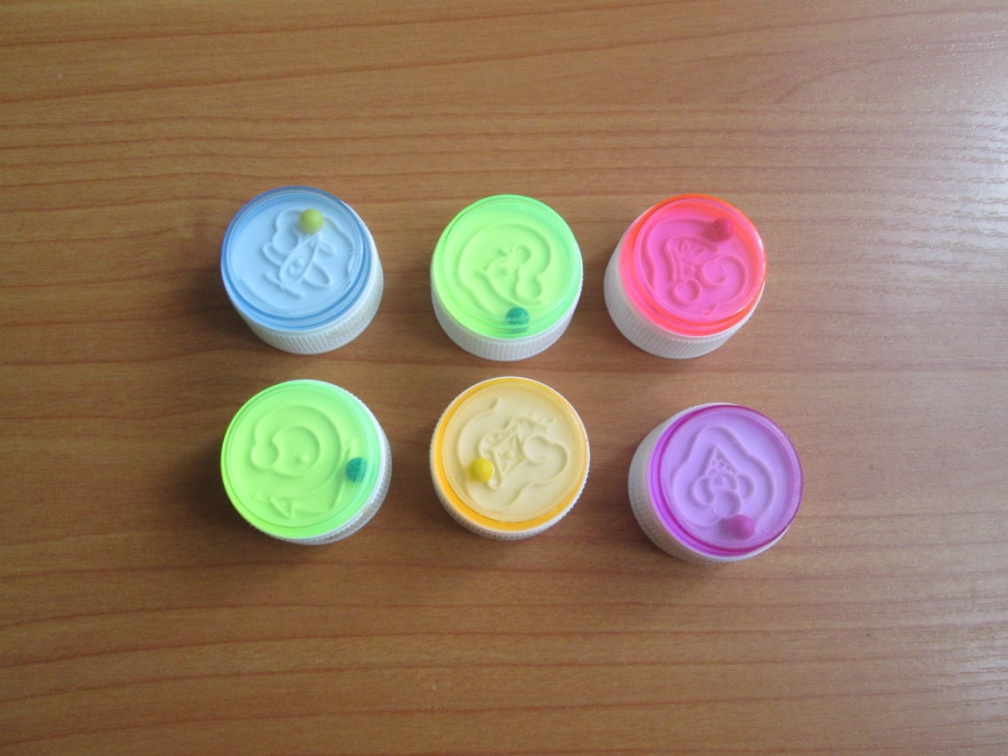 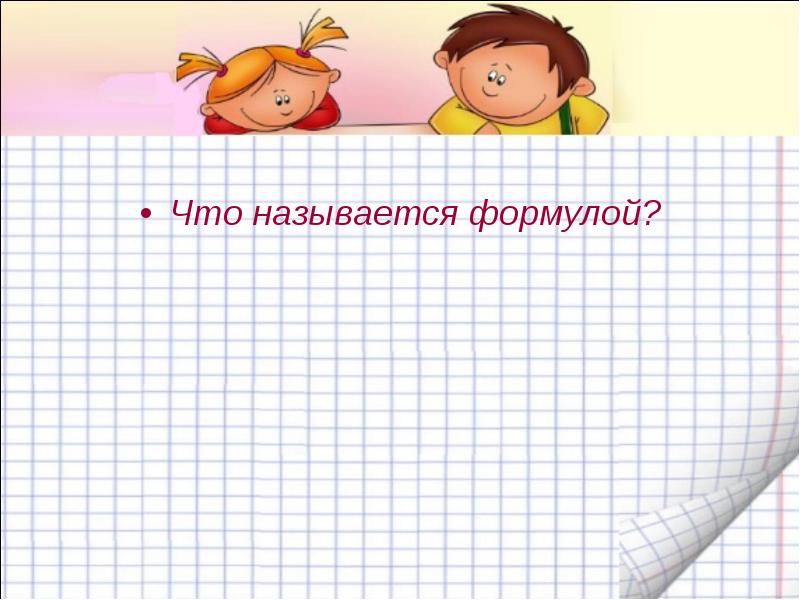 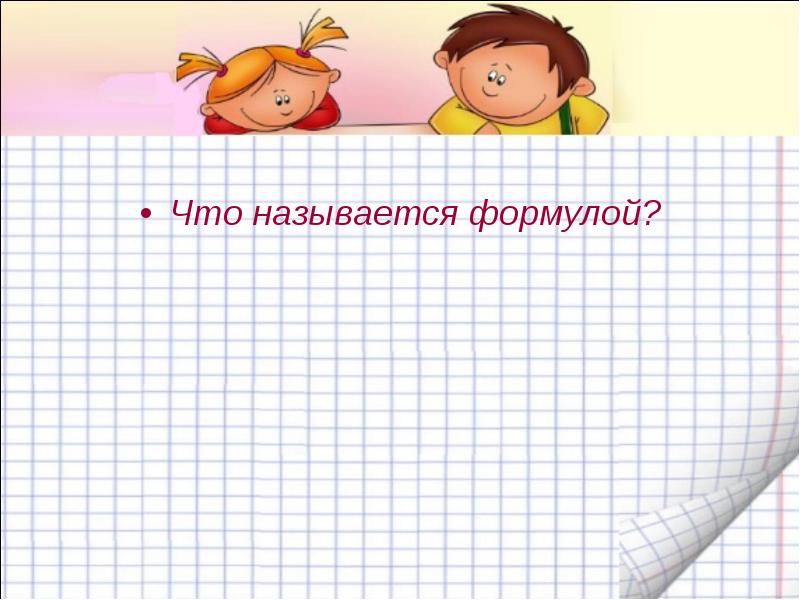 4. Общая моторика
(двигательная активность ребенка в течении дня)
Её развитие способствует:
нормализации мышечного тонуса;
запоминанию серии двигательных актов;
развитию координации движений;
развитию ориентировки в пространстве
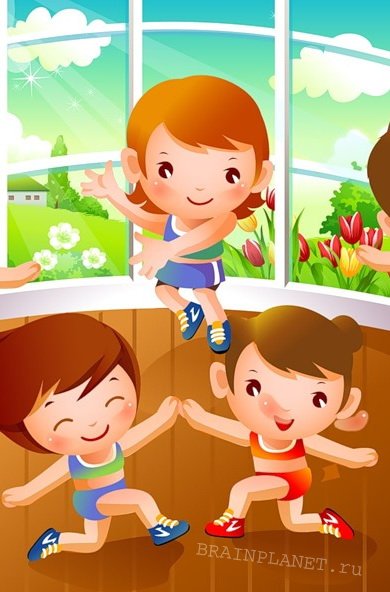 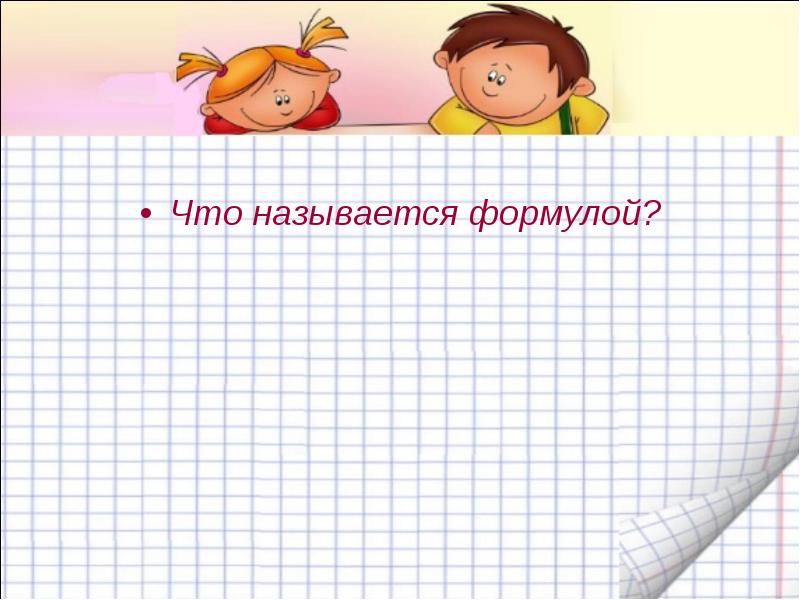 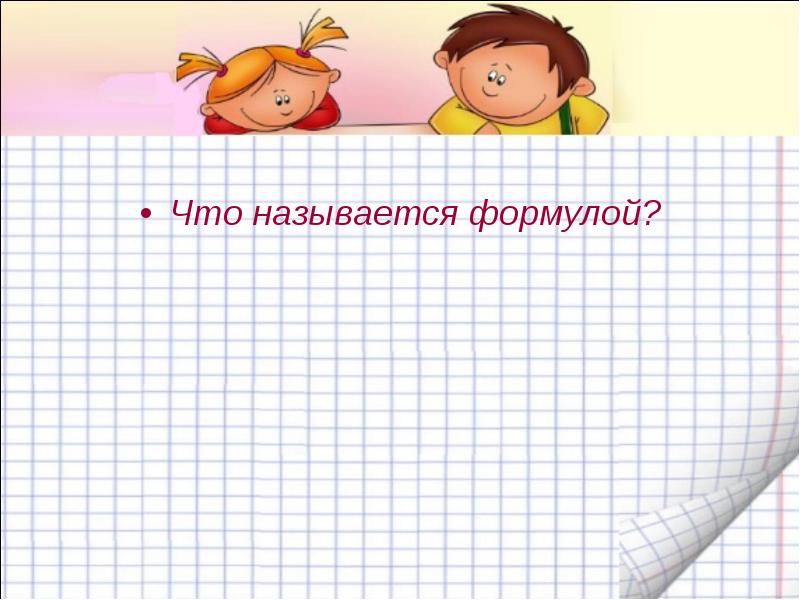 Утренняя гимнастика;
Подвижные игры со стихами (речь с движением);
Смена видов деятельности (с пассивной на активную);
Прогулки;
Занятия спортом (ОФП, бассейн…);
Танцы 

Хорошее профилактическое средство гиподинамии (снижение двигательной  активности), простудных заболеваний.
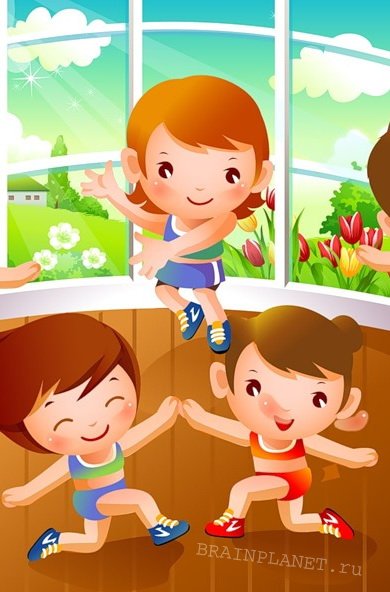 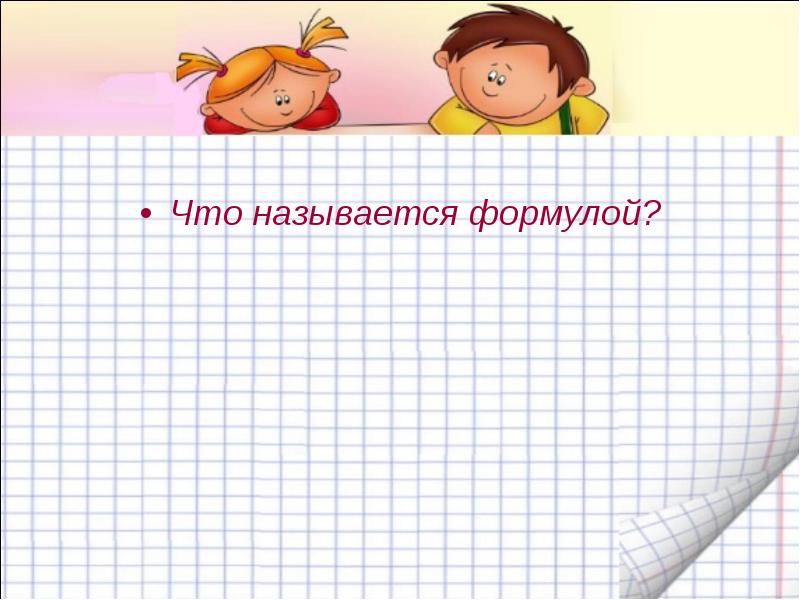 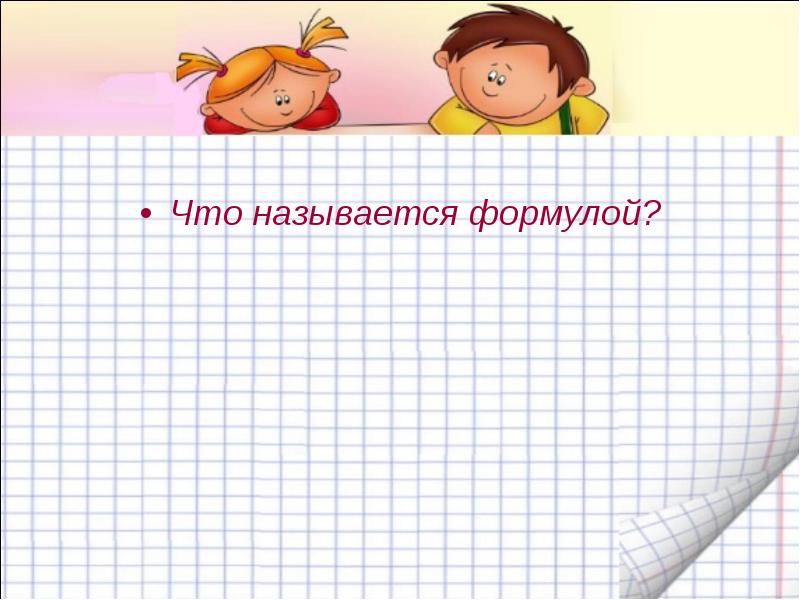 5. Мелкая моторика
Способствует развитию:

координации движений мелких мышц кистей рук;

межполушарного взаимодействия;

речевому развитию; 

развитию мыслительных операций;

формированию графических навыков; 

развитию зрительного внимания
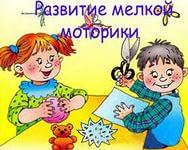 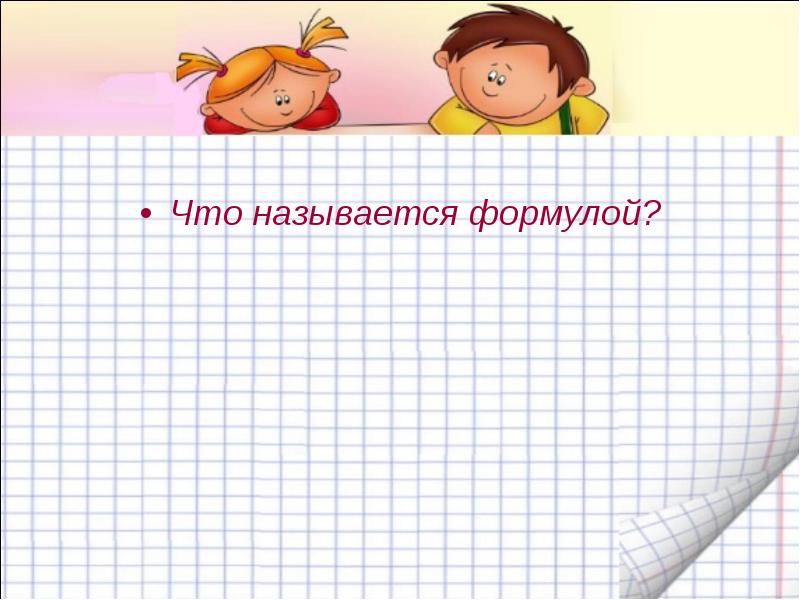 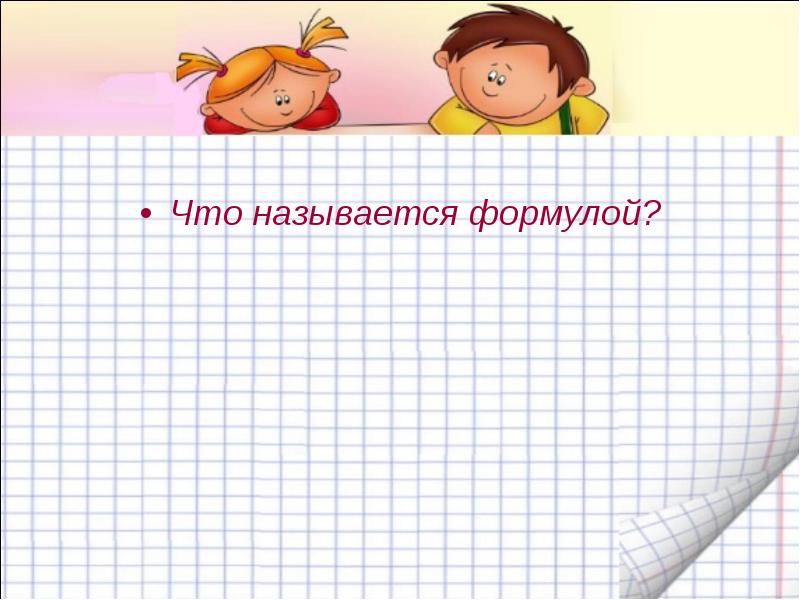 Развивать мелкую моторику можно с помощью:

пальчиковых игр;

кинезеологических упражнений;

«волшебных прищепок»;

рисования, раскрашивания, штриховки, лепки;

игры с крупой, бусинами, пуговицами и т.п.

Хорошее профилактическое средство дисграфии (нарушение письма).
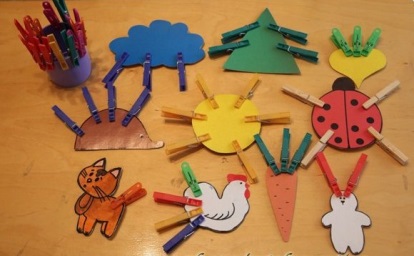 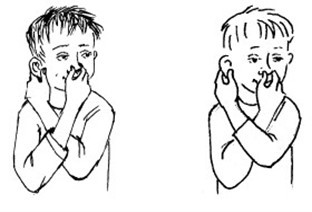 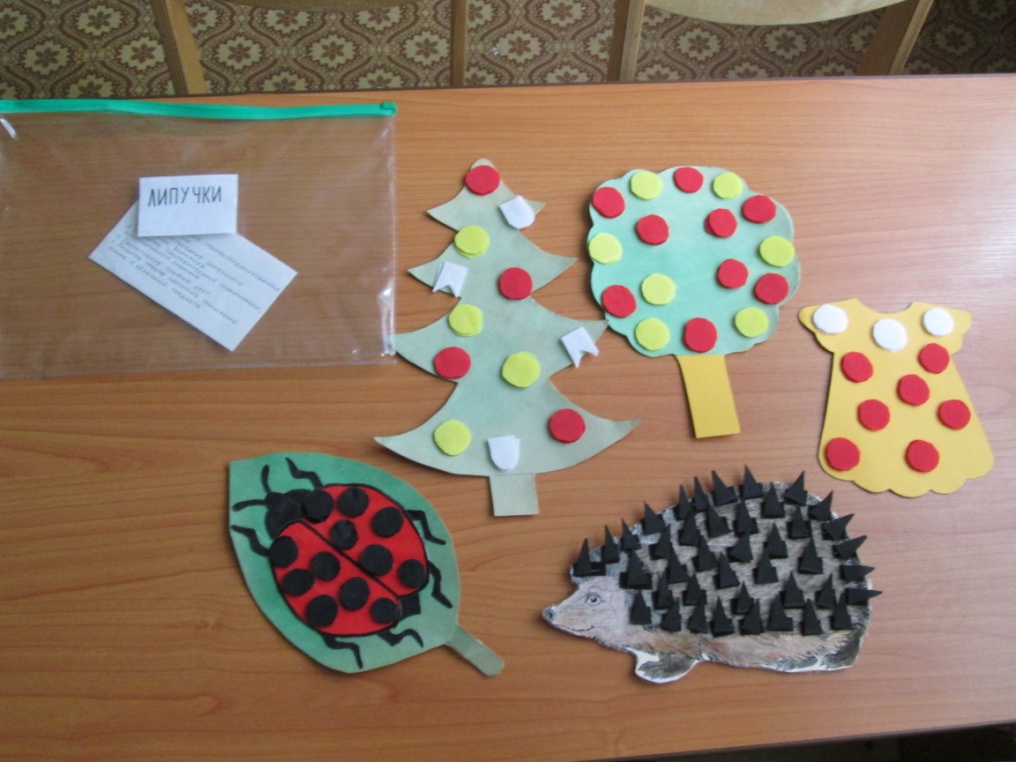 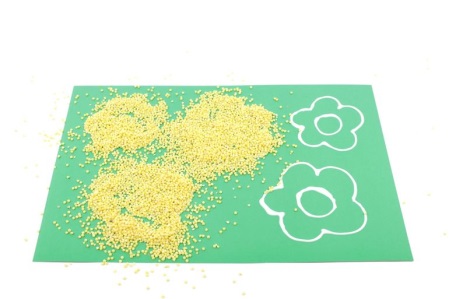 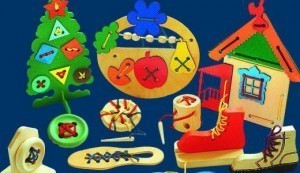 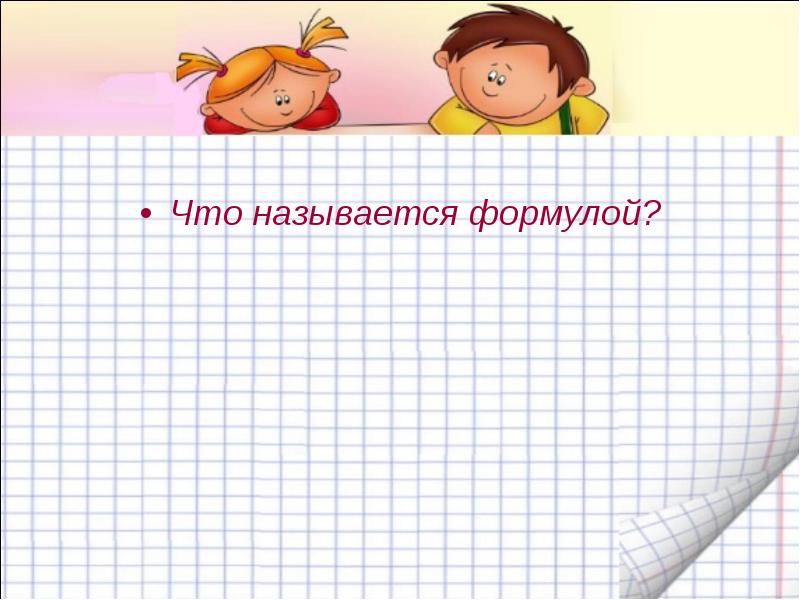 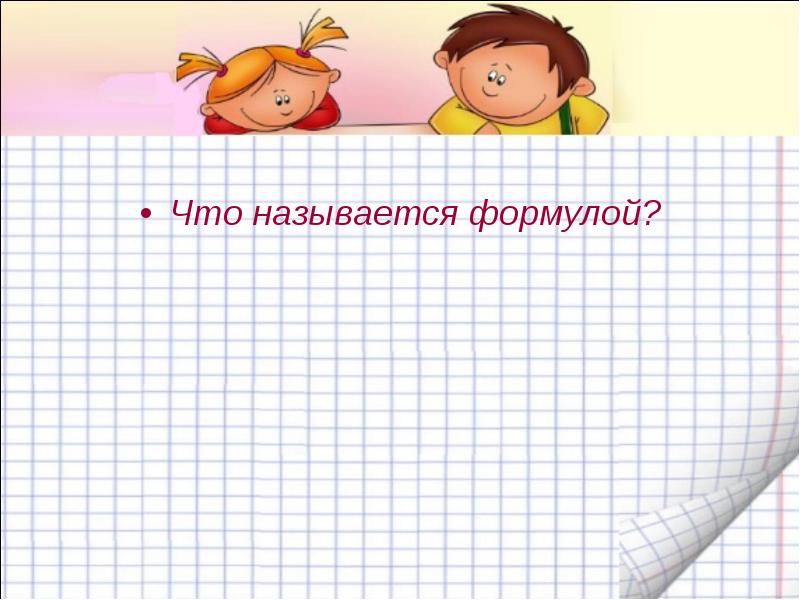 6.Самомассаж 
(используется без специального мед. образования)

Игровой самомассаж

воздействует на уровень снабжения организма кислородом и питательными веществами; 
улучшает концентрацию внимания; 
улучшает интеллектуальные возможности;
стимулирует активные точки, расположенные на пальцах рук, лица, органах артикуляции;
нормализует мышечный тонус;
способствует снижению двигательной и эмоциональной расторможенности;
повышает иммунитет.
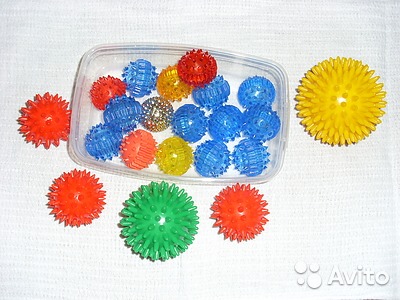 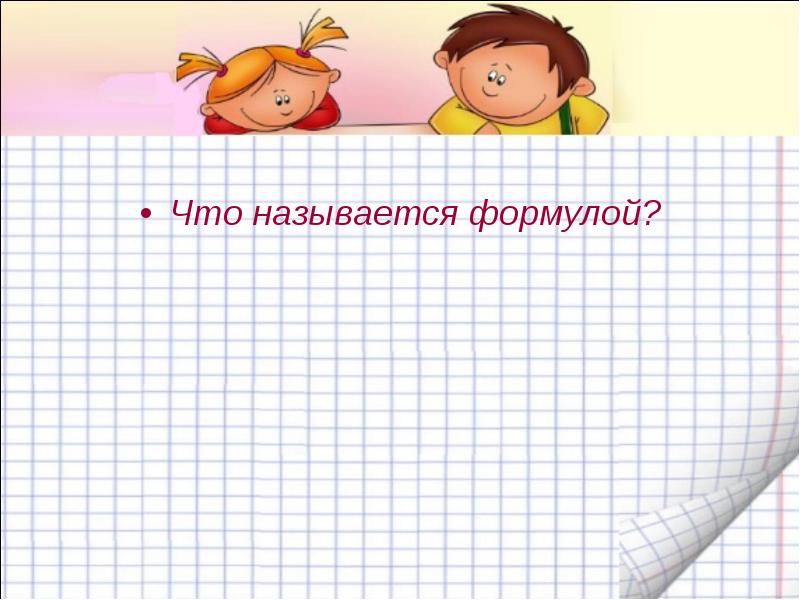 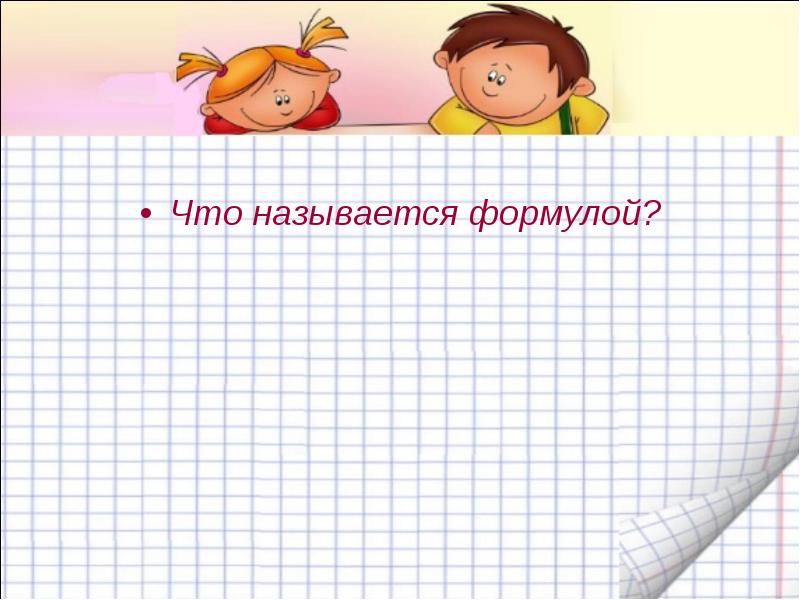 Игровой самомассаж
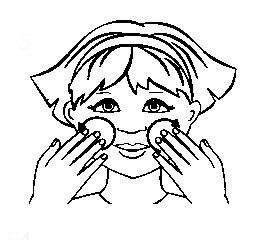 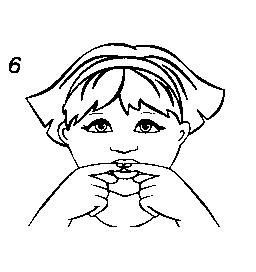 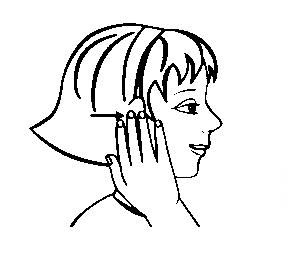 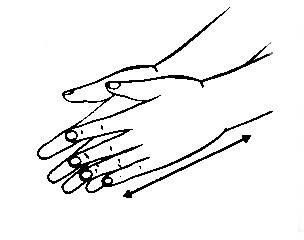 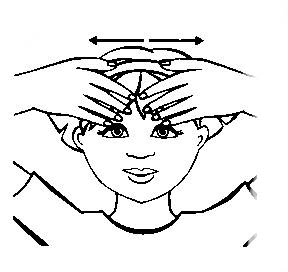 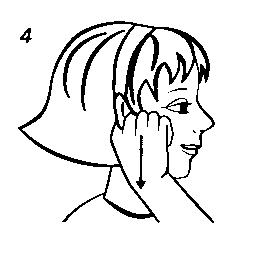 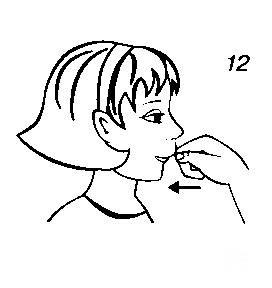 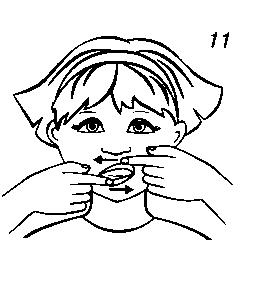 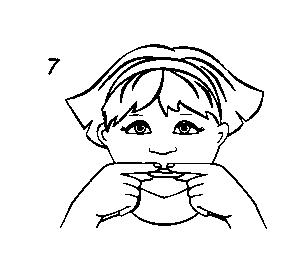 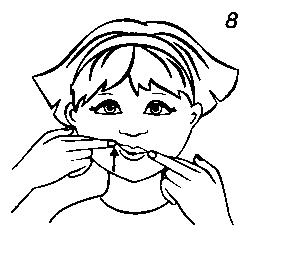 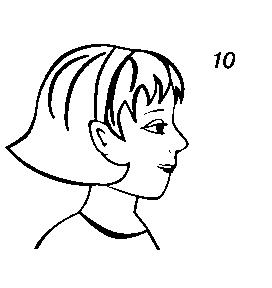 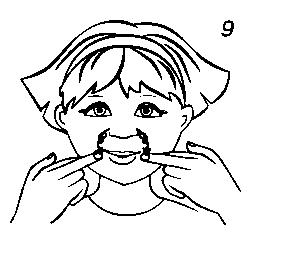 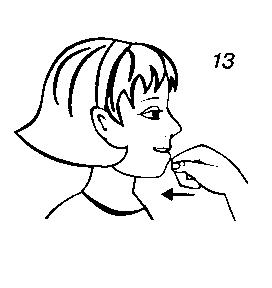 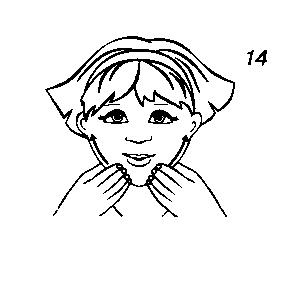 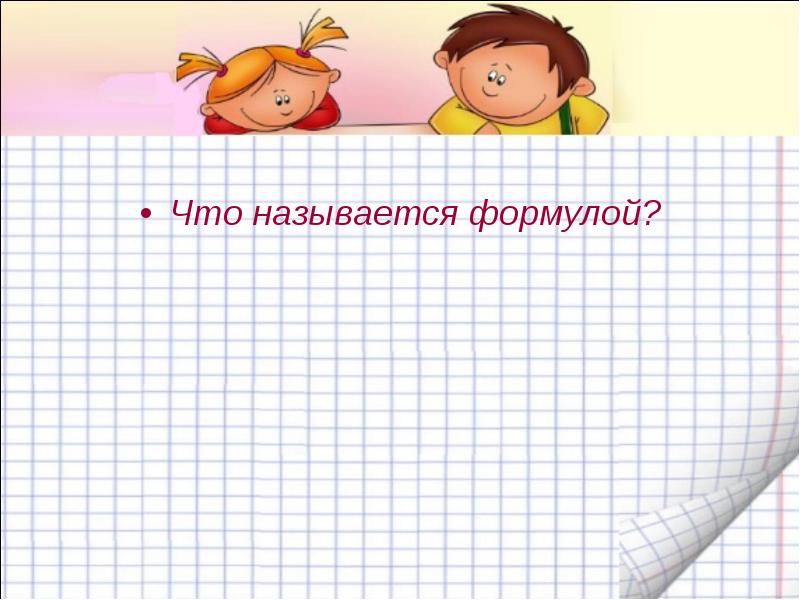 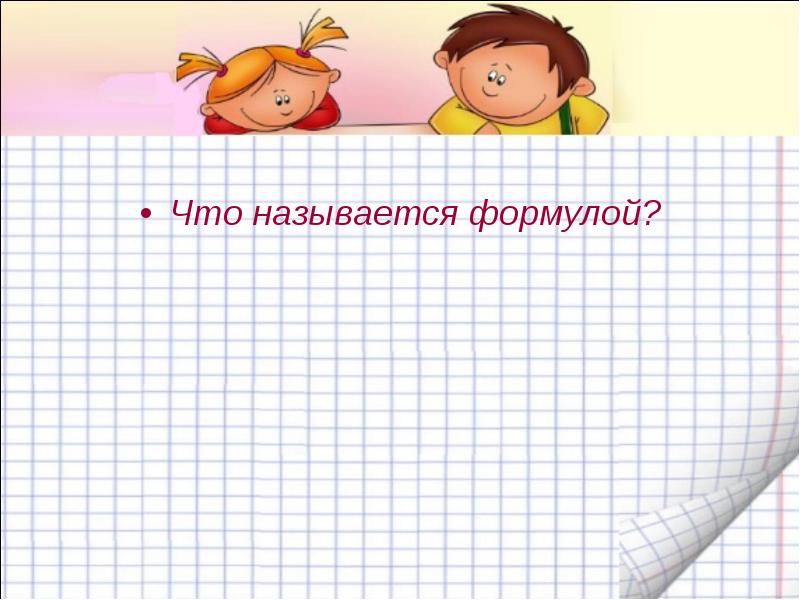 Использование здоровьесберегающих технологий в работе с дошкольниками даёт положительные результаты:

 снижается уровень заболеваемости;

повышается работоспособность, выносливость;

развивается общая и мелкая моторика;

повышается речевая активность;

развиваются психические процессы;

формируются двигательные умения и навыки;

увеличивается уровень социальной адаптации..
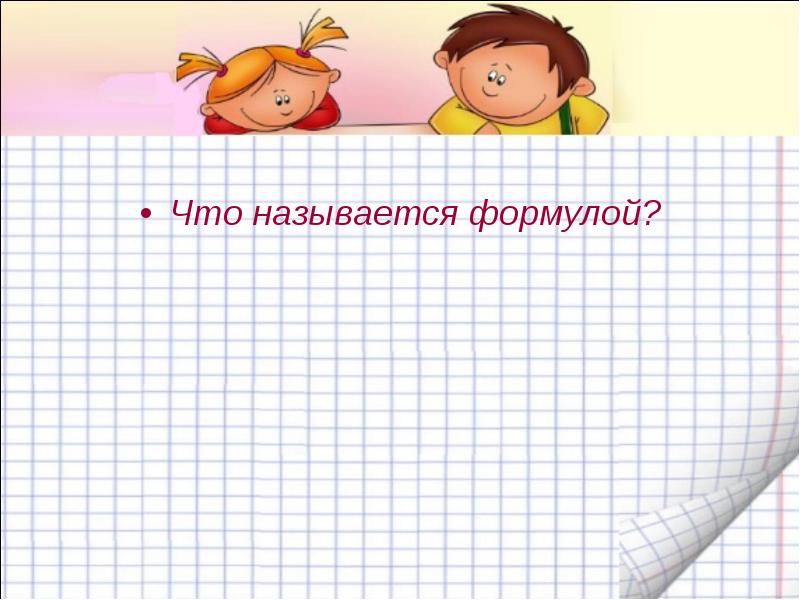 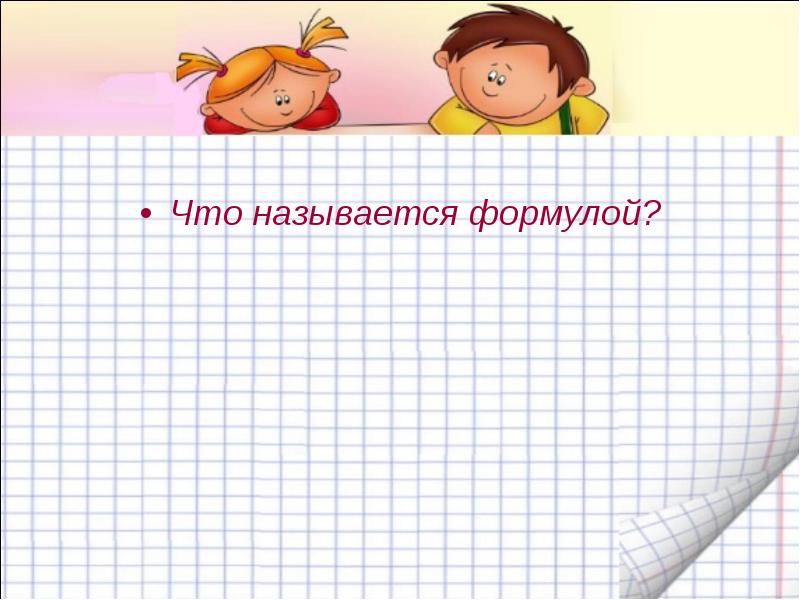 Здоровье детей в Ваших руках!